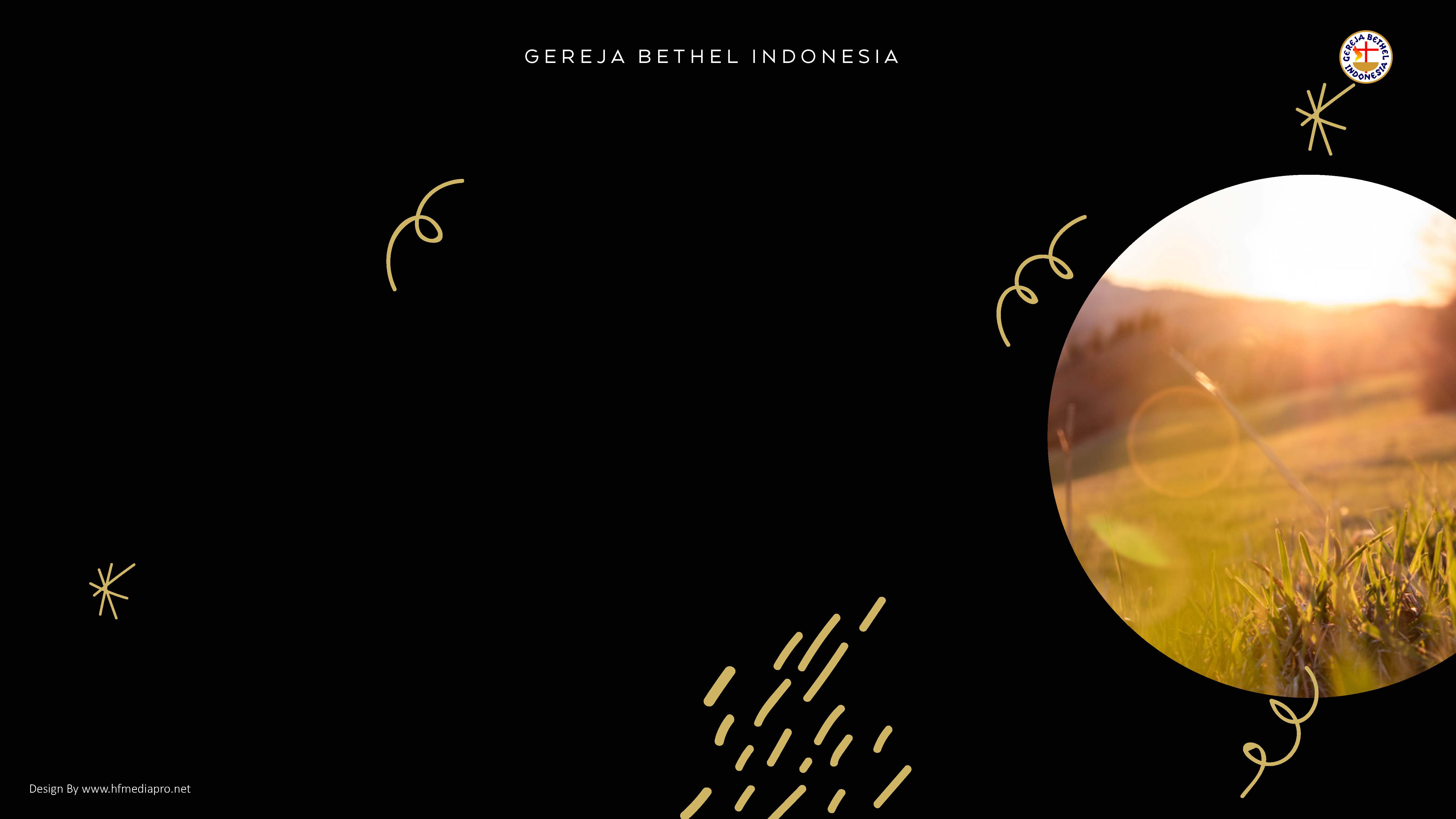 Minggu I
MEMBANGUN
KESEHATAN ROHANI
1 PETRUS 1:22-25
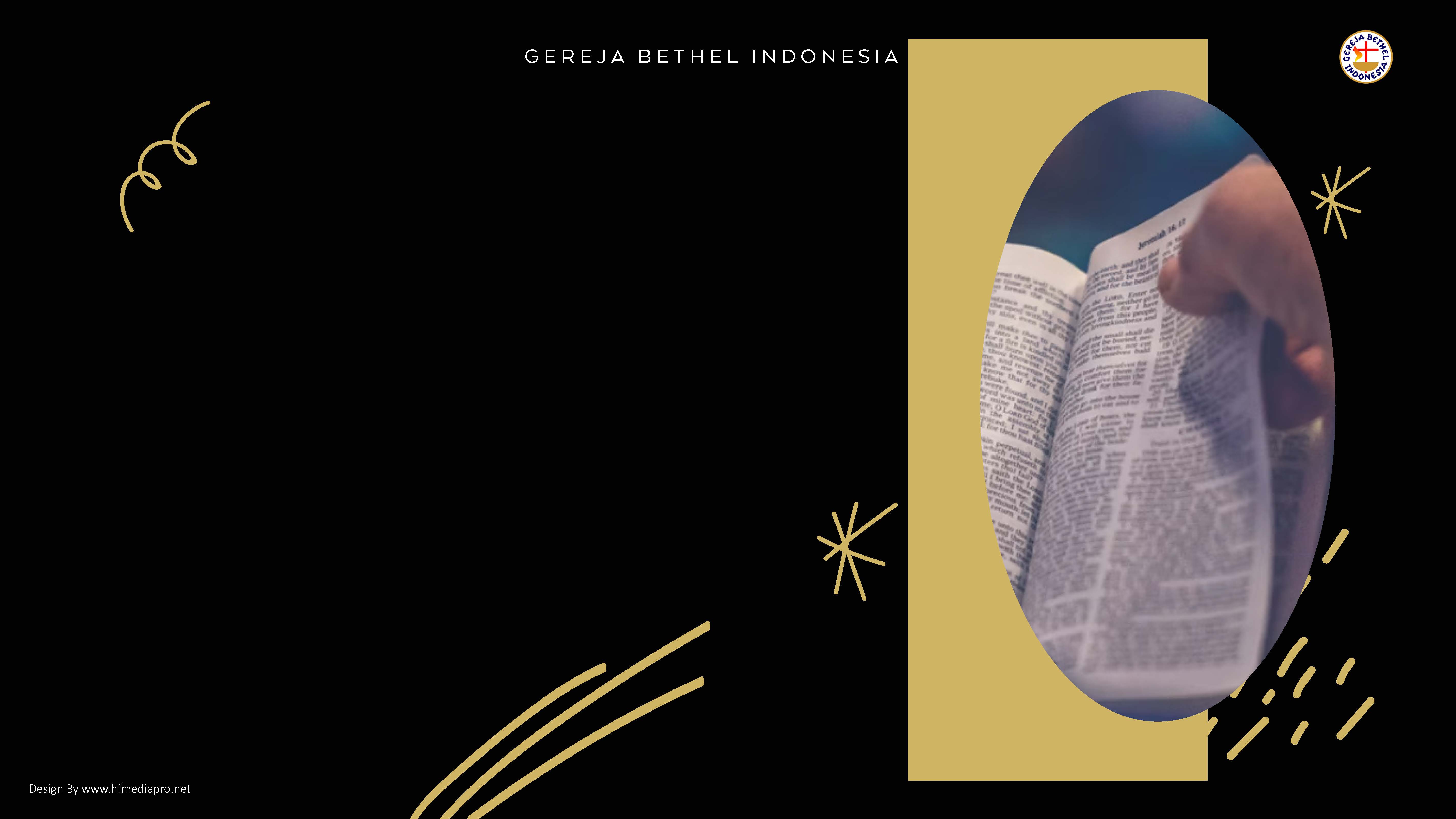 “Karena kamu telah dilahirkan kembali bukan dari benih yang fana, tetapi dari benih yang tidak fana, oleh firman Allah, yang hidup dan yang kekal.”
1 Petrus 1:23
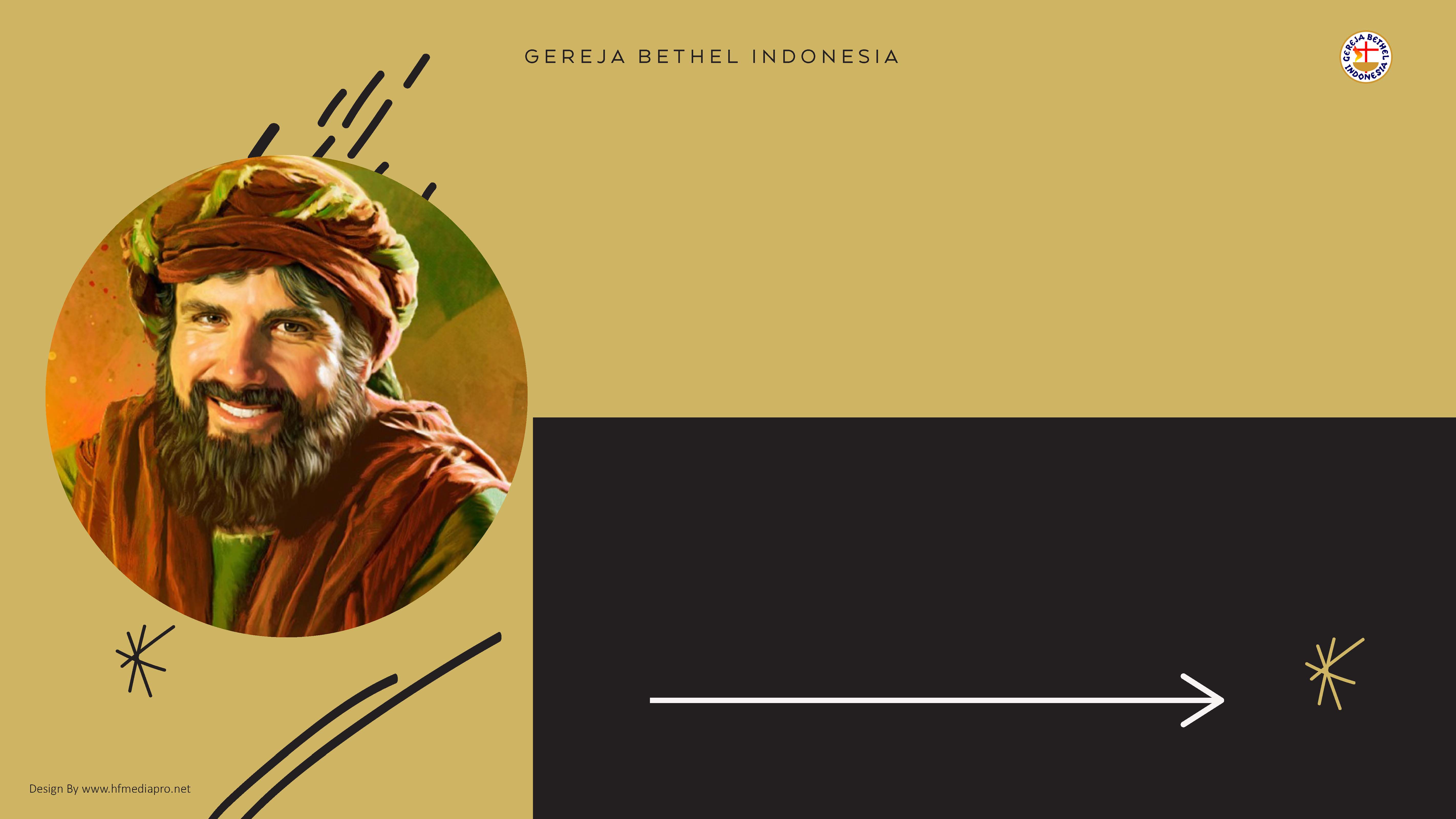 Rasul Petrus menginginkan orang-orang percaya di perantauan tetap sehat secara rohani, dalam artian hidup kudus, prima secara rohani dan tetap memiliki hubungan yang baik dengan Tuhan.
Ada tiga hal yang diajarkan rasul Petrus
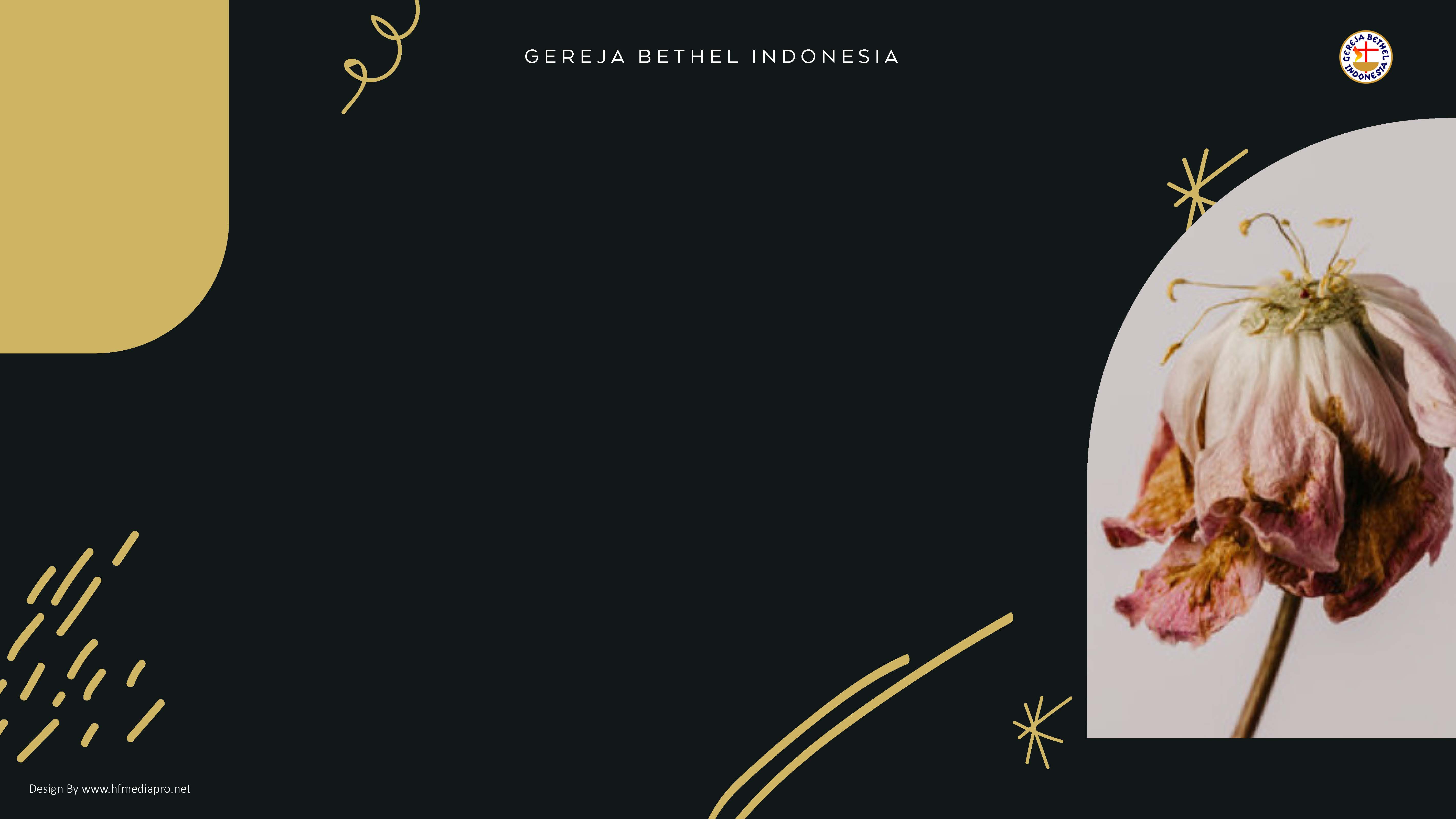 01
SADARI: HIDUP DI BUMI INI SEMENTARA
“Sebab: "Semua yang hidup adalah seperti rumput dan segala kemuliaannya seperti bunga rumput, rumput menjadi kering, dan bunga gugur”
1 Petrus 1:24
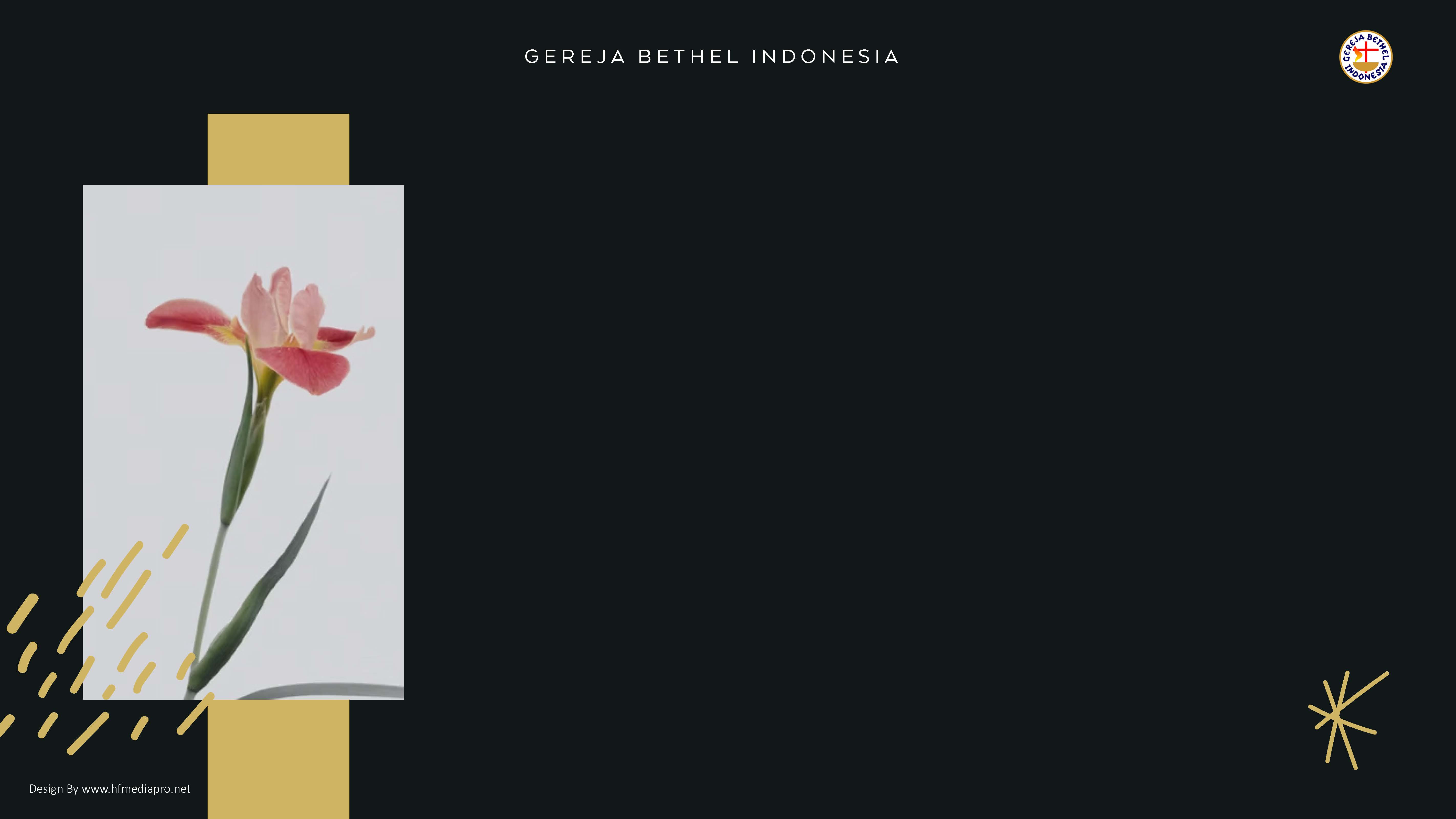 Kalau kita menyadari bahwa hidup di dunia ini hanya sementara dan tidak lama, maka alangkah baiknya diisi untuk tujuan yang kekal dan bisa berdampak bagi orang lain.
Seperti tanaman bunga, meskipun hanya sebentar tapi keindahannya membuat orang mengagumi dan memuliakan Allah Sang Pencipta.
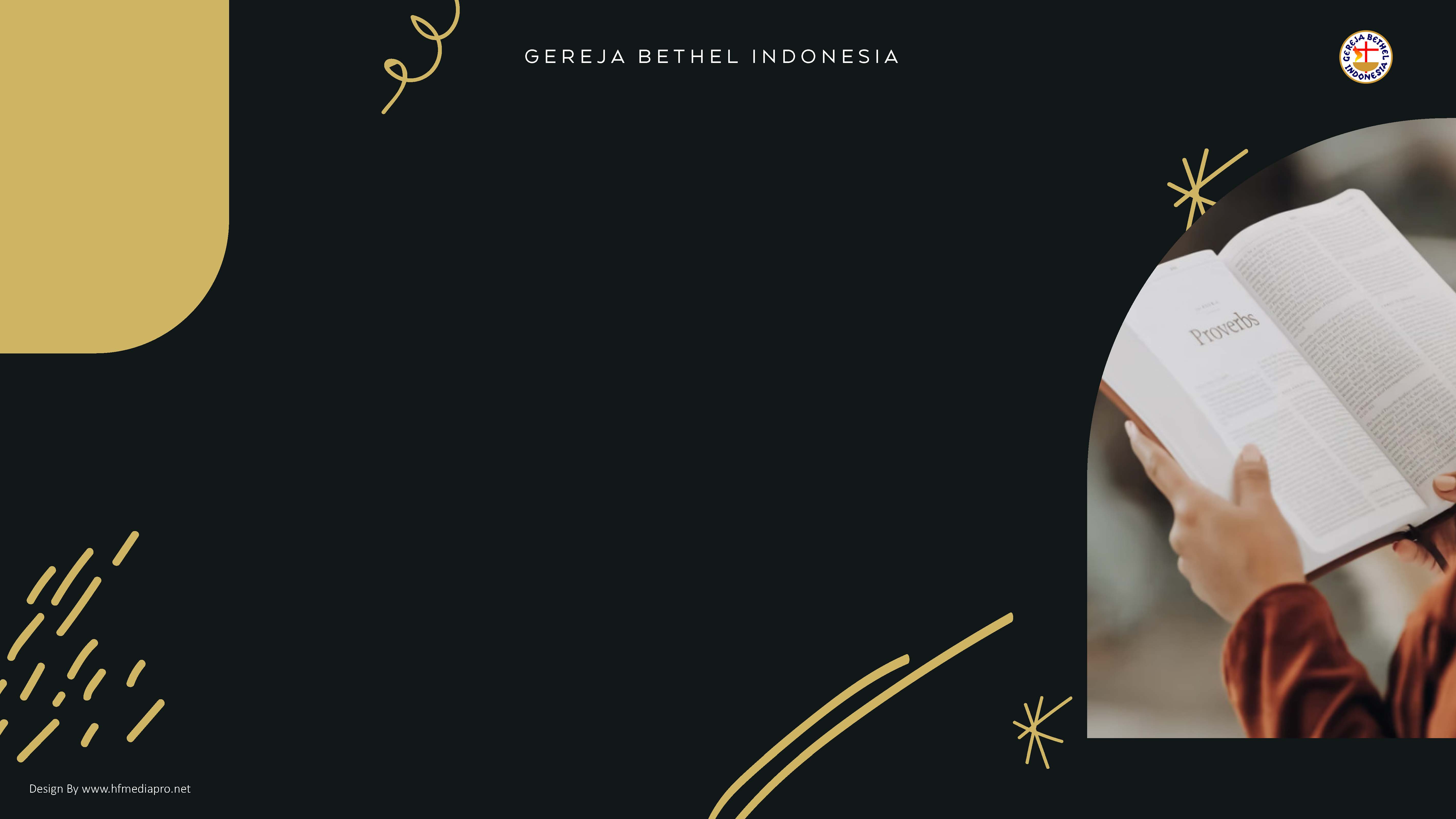 02
TERIMA: FIRMAN ALLAH YANG KEKAL
“tetapi firman Tuhan tetap untuk selama-lamanya." Inilah firman yang disampaikan Injil kepada kamu”
1 Petrus 1:25
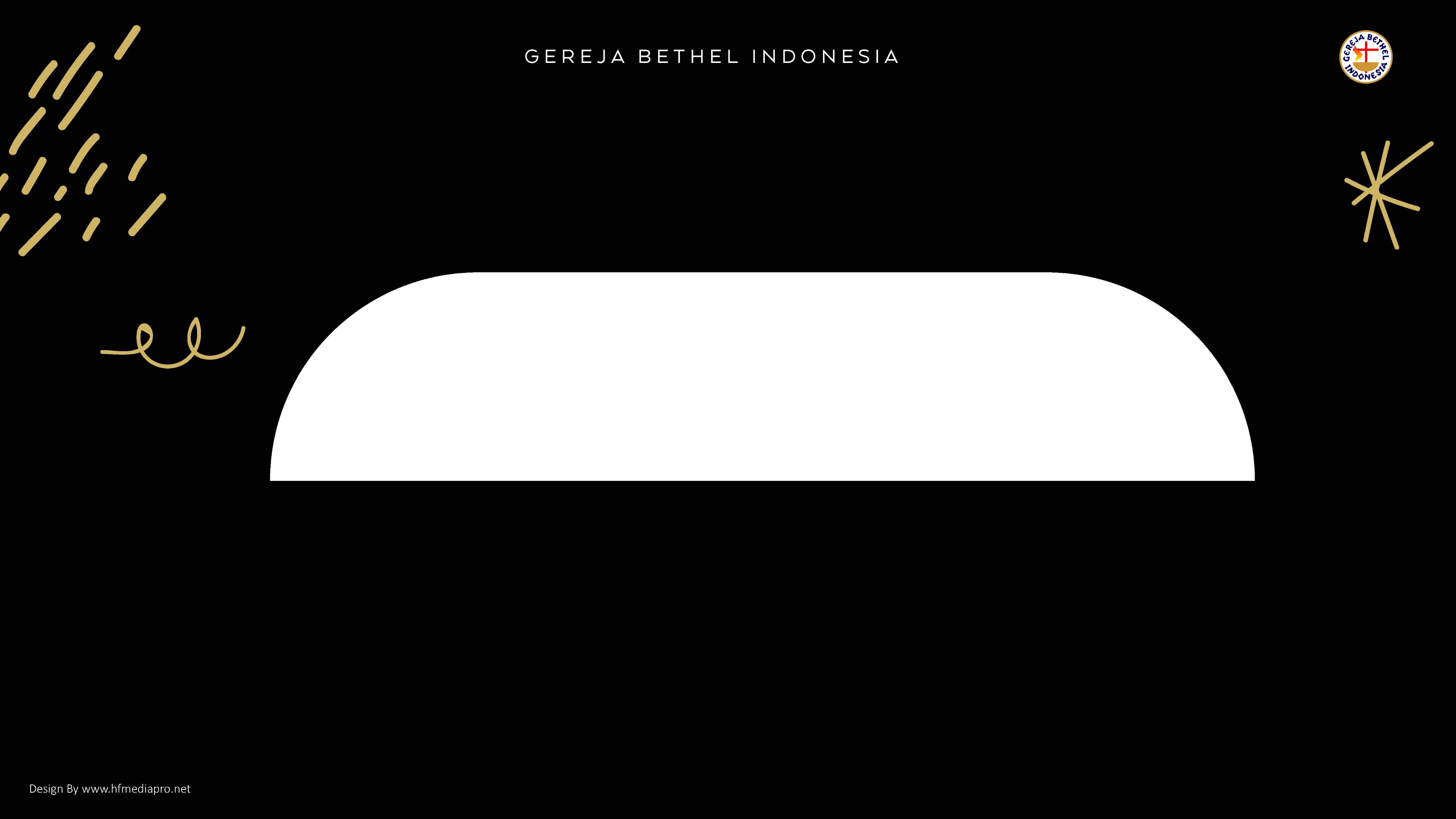 Manusia yang hidup dalam dosa mustahil akan memiliki hidup yang berbahagia dalam kekekalan. Firman Allah itu hidup dan kekal.
Tuhan berjanji setiap orang yang menerima firman Tuhan akan dilahirkan kembali dan memiliki kekekalan dari Allah yang kekal.
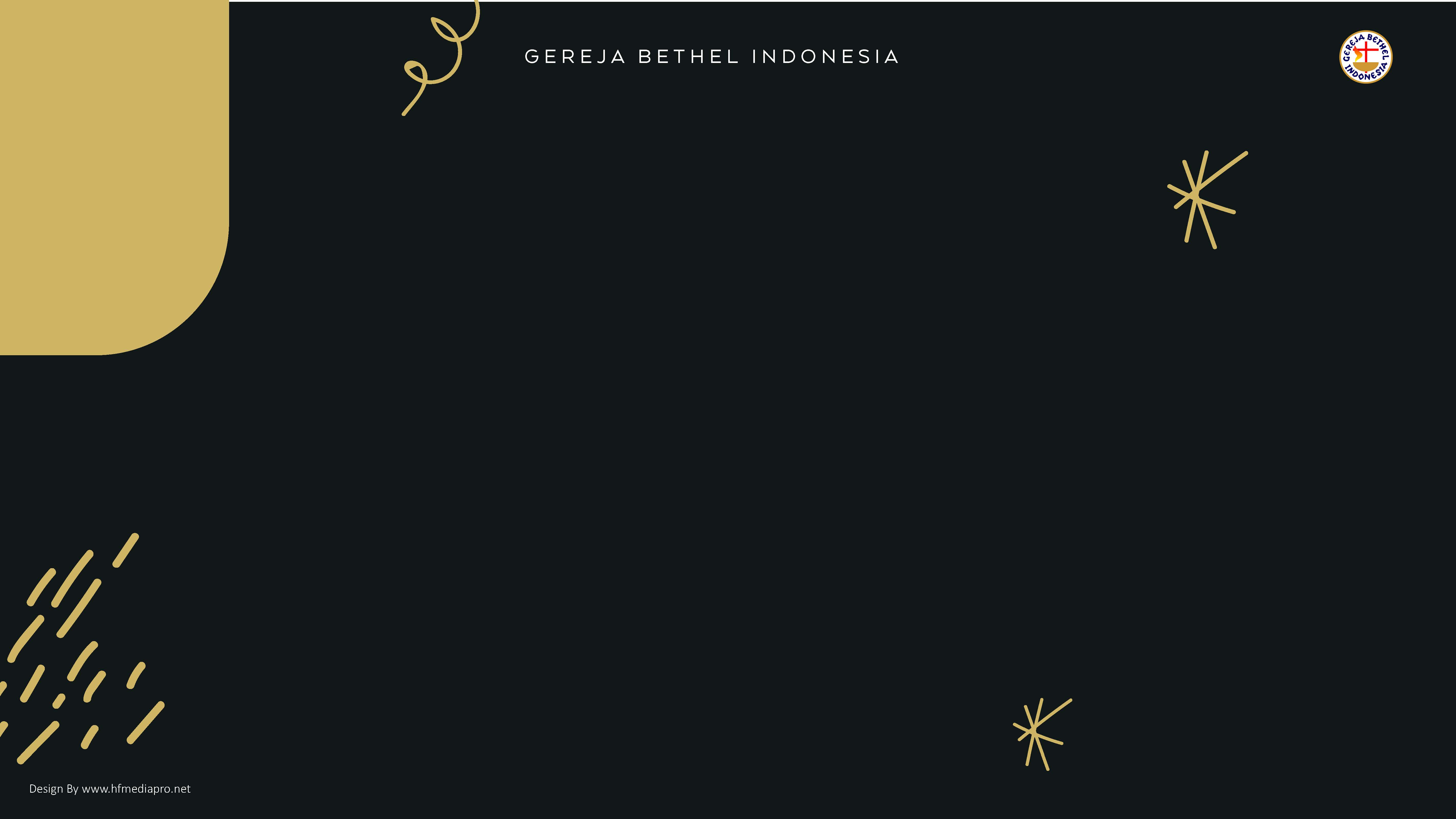 03
LAKUKAN: KASIH PERSAUDARAAN YANG TULUS
“Karena kamu telah menyucikan dirimu oleh ketaatan kepada kebenaran, sehingga kamu dapat mengamalkan kasih persaudaraan yang tulus ikhlas, hendaklah kamu bersungguh-sungguh saling mengasihi dengan segenap hatimu.”
1 Petrus 1:22
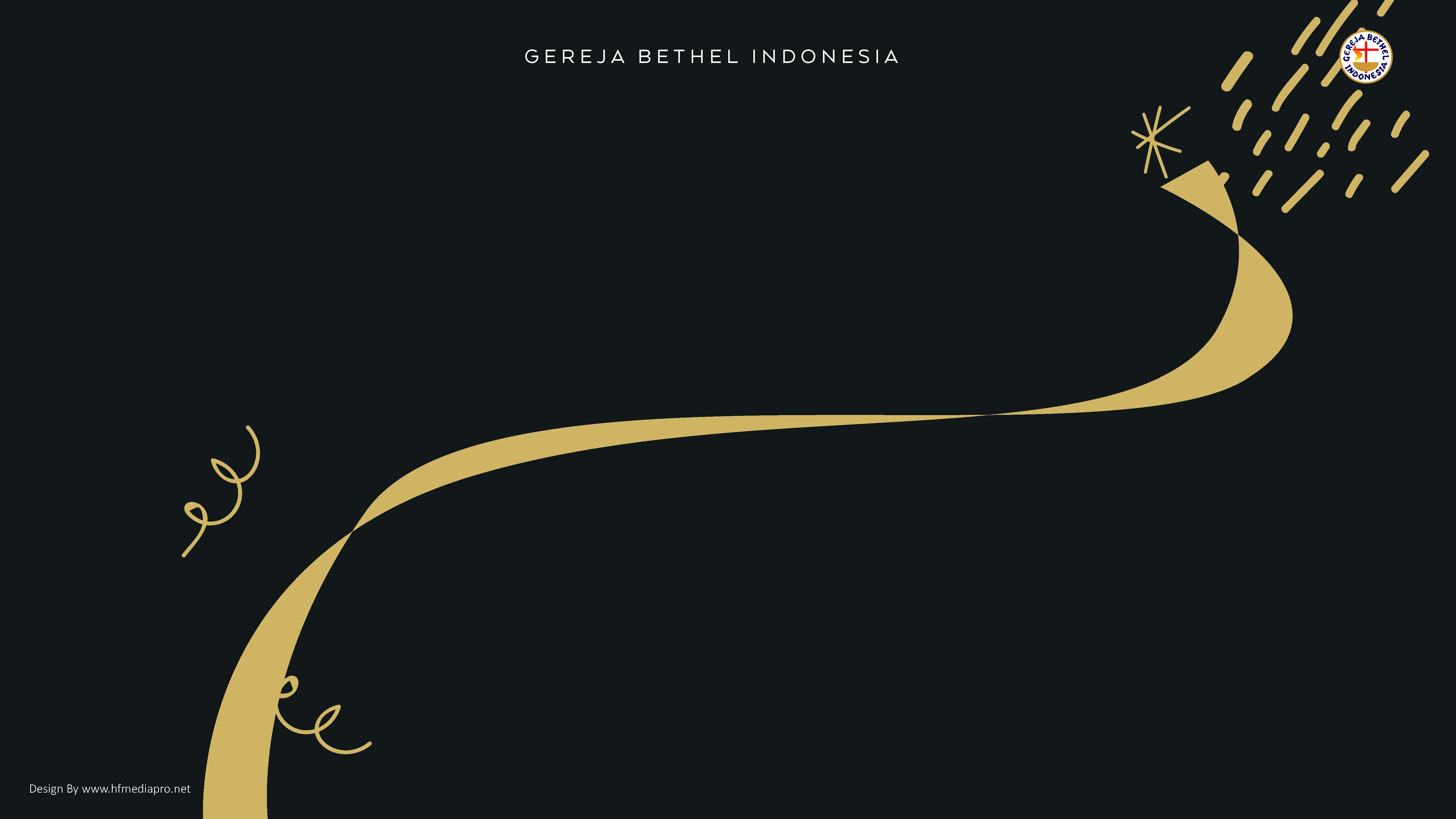 Agar memiliki rohani yang sehat kita harus mengamalkan kasih persaudaraan. Kasih yang sejati telah diberikan oleh Tuhan Yesus kepada setiap orang yang percaya.
Dan ketika orang yang percaya itu mengalirkan kasih tersebut kepada orang lain, maka kasih Allah akan semakin sempurna dalam diri orang tersebut